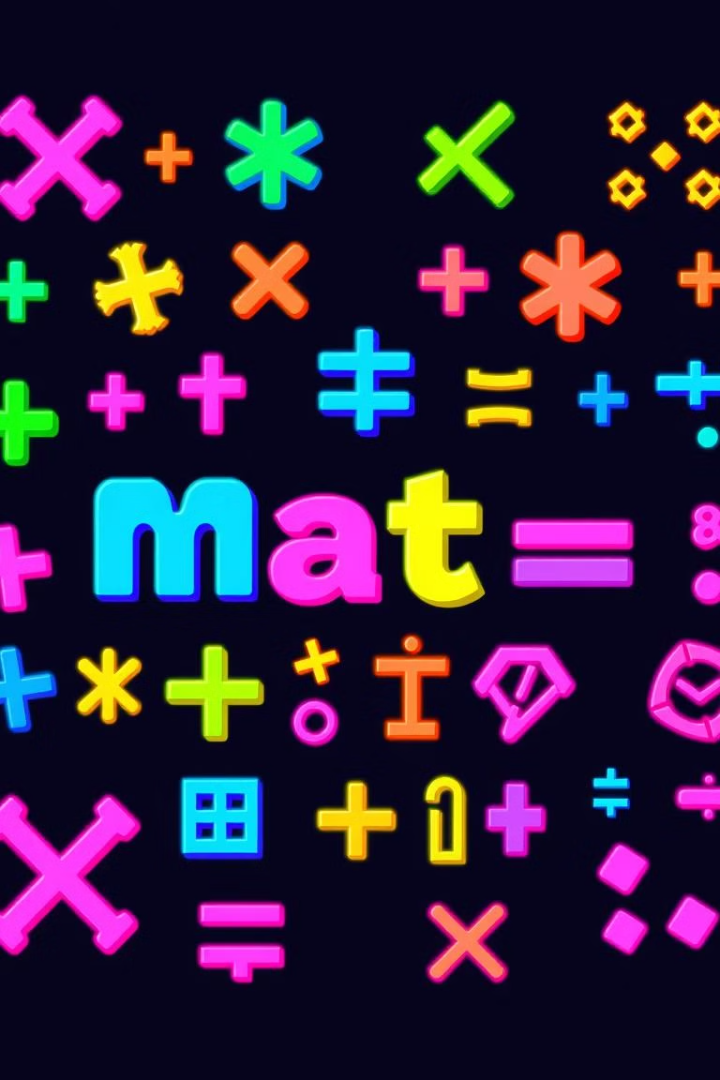 Πρόσθεση και αφαίρεση τριψήφιων αριθμών
Ας εξερευνήσουμε μαζί τον συναρπαστικό κόσμο των τριψήφιων αριθμών! Σε αυτό το σεμινάριο, θα μάθουμε πώς να προσθέτουμε και να αφαιρούμε τριψήφιους αριθμούς με ευκολία και αυτοπεποίθηση.
by DORA MOURATIDOU
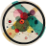 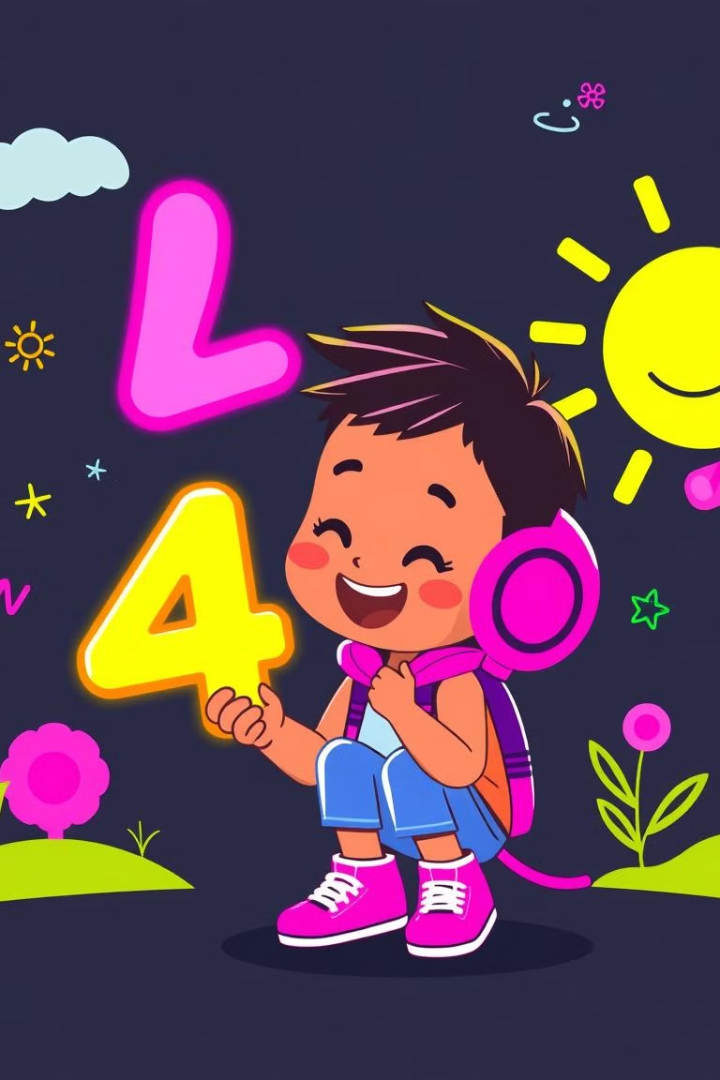 Πρακτικές συμβουλές για την πρόσθεση
Συνδυάστε τις μονάδες
Συνδυάστε τις δεκάδες
1
2
Προσθέστε τις μονάδες των αριθμών και αν το αποτέλεσμα είναι μεγαλύτερο από 9, κρατήστε το 10 και γράψτε τη μονάδα στο αποτέλεσμα.
Προσθέστε τις δεκάδες, θυμόμαστε να προσθέσουμε το 1 που κρατήσαμε, αν χρειάζεται.
Συνδυάστε τις εκατοντάδες
3
Προσθέστε τις εκατοντάδες και καταγράφουμε το αποτέλεσμα.
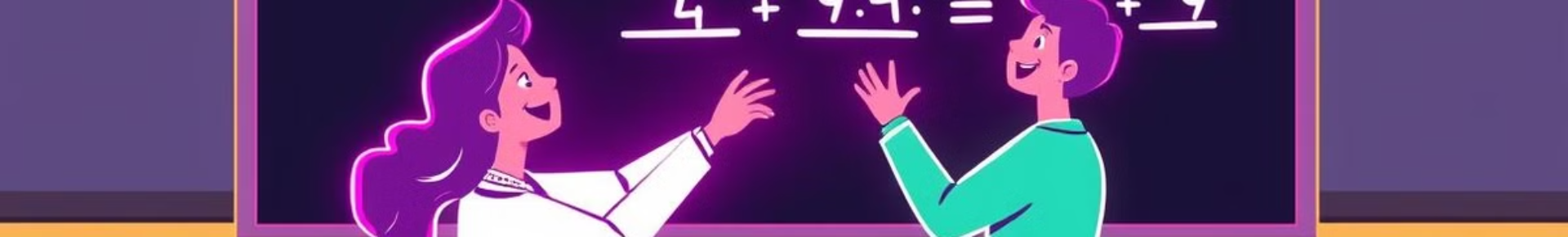 Βήματα για την αφαίρεση τριψήφιων αριθμών
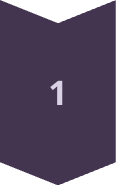 Αφαίρεση των μονάδων
Αφαιρέστε τη μονάδα του μικρότερου αριθμού από τη μονάδα του μεγαλύτερου αριθμού.
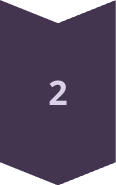 Αφαίρεση των δεκάδων
Αφαιρέστε τη δεκάδα του μικρότερου αριθμού από τη δεκάδα του μεγαλύτερου αριθμού.
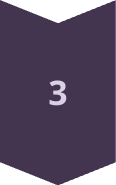 Αφαίρεση των εκατοντάδων
Αφαιρέστε την εκατοντάδα του μικρότερου αριθμού από την εκατοντάδα του μεγαλύτερου αριθμού.
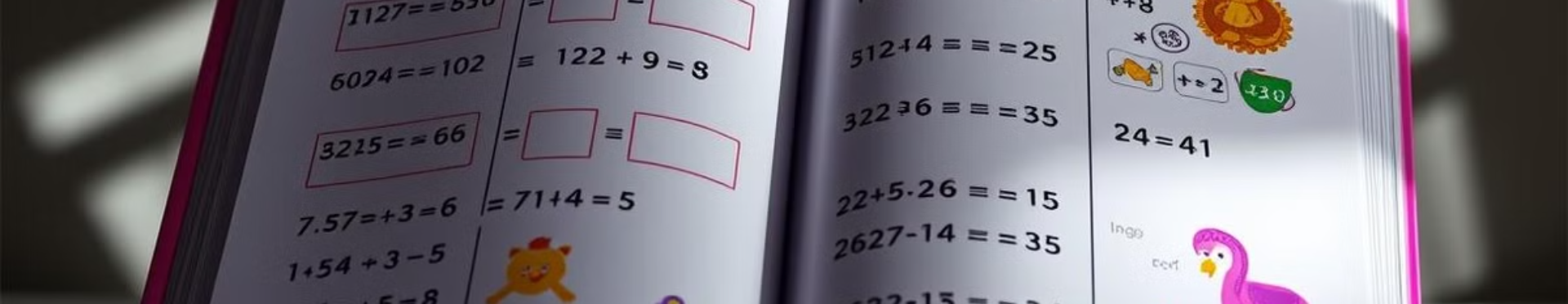 Ασκήσεις και παραδείγματα
234 + 123 =
357
567 - 245 =
322
456 + 321 =
777